Scan the QR Code
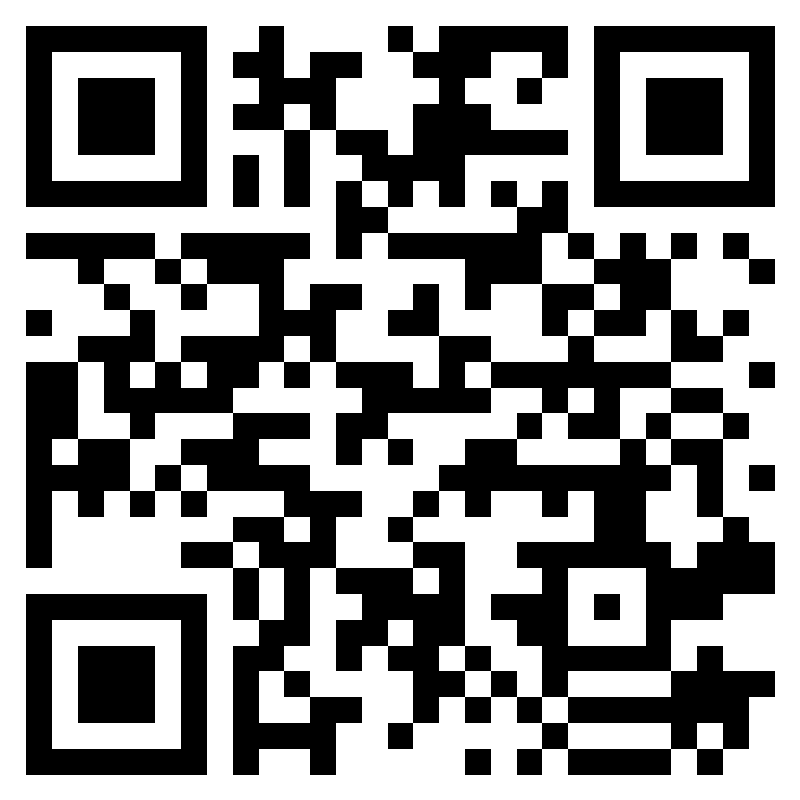 After Scanning, Enter all requested information, the completed list will be posted in PASSPort
Contract Number: KENS-EAST-2
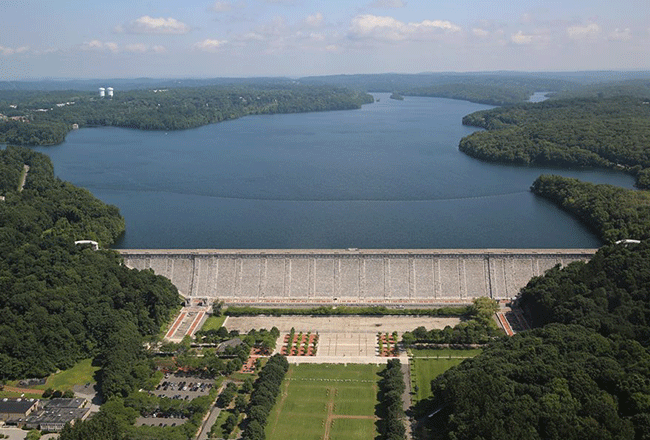 Contract KENS-EAST-2Kensico Site Preparation
Valhalla, NY
Pre-Bid Meeting 
July 12th, 2023
10:00 AM
Virtual Meeting Guidelines
Please remain on mute
Do not put the call on hold
This session is being recorded
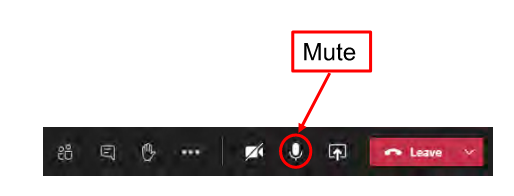 Agenda
Introductions
Safety Moment
Contract Administration
Project Background & Overview
Scope of Work
Work Restrictions
Schedule
Regulatory Requirements
Addendum #1
Environmental, Health & Safety Requirements
BEDC Enterprise PMIS
Questions
Nothing stated at the pre-bid conference or written on this agenda shall change the terms and/or conditions of the Invitation For Bid or Contract Documents unless a change is made by written amendment.
Introductions
Agency Contacts
Ping Zhi Chan: pzchan@dep.nyc.gov 
Anna Zieba: azieba@dep.nyc.gov 
BEDC PM
Portfolio Manager: Lauren D’Attile, PE
Deputy Portfolio Manager: Kevin Ellenwood
Accountable Manager (Design): Justin Rivellino
Accountable Manager (Construction): Vladimir Gomez
BEDC EHS 
BEDC EHS Regional Manager: Anne Ruzek – Edgar Lopez filling in
Engineer of Record
Arup: Wylie Tsang & Haoran Zhang
BEDC In-House Design: Sebastian Lopez (Civil), Jignesh Patel (Electrical), Clement Chan(Structural), and Howard Friedman(Architectural) 
Construction Manager
AECOM JV with Parsons: Leif Stepakoff & Don Lund
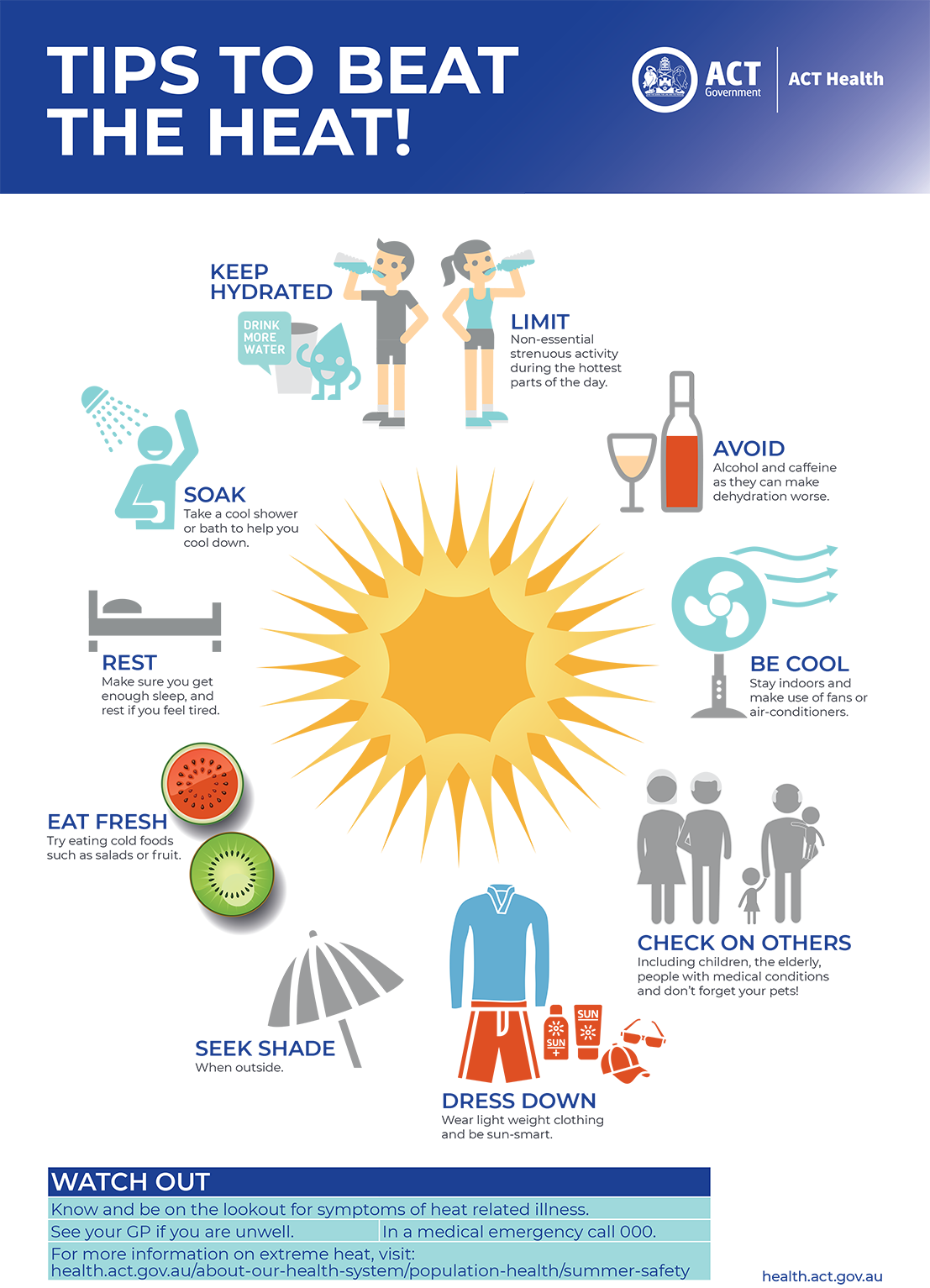 Safety Moment
TIPS TO BEAT THE HEAT
Contract Administration
KENS-EAST-2: Kensico Site Preparation
Bid Dates
Bid Package

Pre-Bid Questions
No later than July 26, 2023
Submitted via “Discussion with Buyer” in 

Bid Security/ Bond Submission:
Date:	Thursday August 24, 2023
Time:	10:00AM  at 96-05 Horace Harding Expressway, 1st floor lobby

Bid Submission
Date:	Thursday August 24, 2023 
Time:	10:00AM at 96-05 Horace Harding Expressway, 1st floor lobby
	AND in

Bid Opening
Date: 	Thursday August 24, 2023 
Time:	2:00PM
Via Teleconference: Microsoft Teams
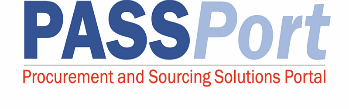 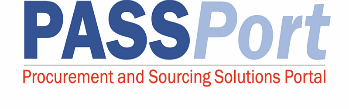 PASSPort
All Bids/Proposals/Questions must be submitted in PASSPort

For assistance in using PASSPort contact the MOCS at: 

MOCS Service Desk
9
PASSPort Discussion Forum Tab
The Discussion with buyer tab is a forum to communicate directly in PASSPort with the RFx contracting agency after you have decided to respond to the RFx (i.e. clicked “Participate in RFx” button).  
 PASSPort maintains and can display a record of all interactions between you and the agency. 
Indicate the Type of message you would like to send by selecting a category from the drop-down.
Add a Subject line.
Indicate the agency contact To whom you are sending this message by selecting from the drop-down menu.
Compose your message in the textbox.
Click the “Send” button to submit your message
10
PASSPort Helpful Links
PASSPort CBT Training
 Vendor Enrollment Video
Vendor Account Management PDF
Contract Registration for Vendors
PASSPort User Materials - MOCS (nyc.gov)

E-Course Finding and Responding to RFx
User Manual Finding and Responding to RFx
State Revolving Loan Fund DBE Requirements
This Contract is subject to State Revolving Fund DBE Program.
The contractor agrees to make documented good faith efforts to utilize at least 20% of the total value of the contract to certified DBE’s 
Prime contractor must utilize DBE suppliers/subcontractors that are certified on behalf of the United States DOT  links to the various directories are located within the SRF Boiler Plate 
Prime contractors certified as DBE as per the above can use their self-performance towards fulfilling the DBE participation goal
The awarded contractor will be required to submit Quarterly DBE reports and proof of payments to DBE’s throughout the term of the contract 
The Contractor should also continue good faith efforts to seek opportunities for DBE participation during the life of the contract even if proposed fair share objectives have been achieved
After the bid opening the awarded contractor may contact the Office of Contract Compliance & Opportunities with any questions 
Good Faith Efforts to subcontract work to DBEs will be required for all subcontractor approval requests of non-DBE subs
Project Labor Agreement
This contract is subject to a Project Labor Agreement
The successful bidder must be willing to assent to the terms of the PLA when requested prior to award of contract. 
ALL prospective bidders are advised to read the Notice to Bidders and the PLA very carefully prior to submitting a bid on this project. 
The local collective bargaining agreements referred to in the PLA as Schedule A collectively are available on a disk if requested by a prospective bidder from the ACCO. 
The PLA will require the contractor and subcontractors to work exclusively or primarily with trade labor referred by the various local unions referenced in the PLA. 
Any questions on the PLA may be submitted in writing in the same manner as other questions on the plans, specifications or other requirements of this bid.
Prevailing Wage
This contract is subject to prevailing wage requirements under the NYS Department of Labor Prevailing Wage Schedule for Westchester County

Workers must be paid the prevailing wage and supplement rates that are in effect (for each trade) at the time the work is performed in compliance with the Westchester County Prevailing Wage Schedule

Certified payroll report forms and DEP employee sign in sheets are required for all trade work performed under this contract.

The prevailing wage titles anticipated under this Contract include, but are not necessarily limited to: Electricians, Carpenters, Laborers, Masons, Painters, Plumbers, and Operators
14
Subcontractor Approval
A subcontractor cannot start work, even off site (e.g. fabrication of material) before the Subcontractor receives at least a Preliminary Approval

A contractor cannot get paid for a subcontractor’s work until the SAF receives final approval

A Request for a Subcontractor Approval Form (SAF) must be submitted for all subcontractors regardless of tier

An SAF is not needed for a supplier that strictly delivers equipment, goods or materials and leaves the project site after the delivery is made.  For the purposes of ACCO subcontractor approval, a vendor is not considered a supplier if in addition to providing equipment, goods or materials, it also provides other services on or off site to the project including but not limited to installation, maintenance or consulting services

An SAF is required for every new subcontract and on contract renewals
Subcontractor Approval
Start date on the SAF must be left blank, the start date will coincide with ACCO approval 

Time for approval varies widely
We suggest SAF should be submitted at least 30 days before the subcontractor is needed on the project

It is important that the subcontractor on the SAF form is accurately identified as an M/W/DBE

If the subcontract amount changes (increases OR decreases) regardless of value, a revised (SAF) MUST be submitted

 Good Faith Efforts to subcontract work to DBEs will be required for all subcontractor approval requests of non-DBE subs
Project Background & Overview
KENS-EAST-2: Kensico Site Preparation
KEC Project Background
The Hillview Consent Decree is the agreement that the City of New York made for failing to comply with Safe Drinking Water Act Requirements that keep drinking water safe from harmful bacteria and viruses.
On March 6th, 2006, the City became obligated to cover the Hillview Reservoir under the Safe Drinking Water Act. The regulation required that uncovered finished water storage facilities, such as the Hillview Reservoir, be covered or the discharge from the reservoir should be treated to achieve inactivation and removal of microbial contaminants by April 1st, 2009.
Hillview Consent Decree mandates that the City must complete two precursor projects prior to the construction of the Hillview Cover, which are the KEC Project & the Hillview Reservoir Improvements.
During construction of the cover, the Hillview reservoir will need to operate with a single basin, which means that to ensure reliable water delivery, completion of both precursor projects is needed
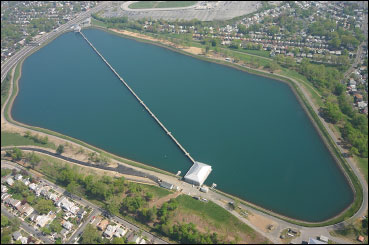 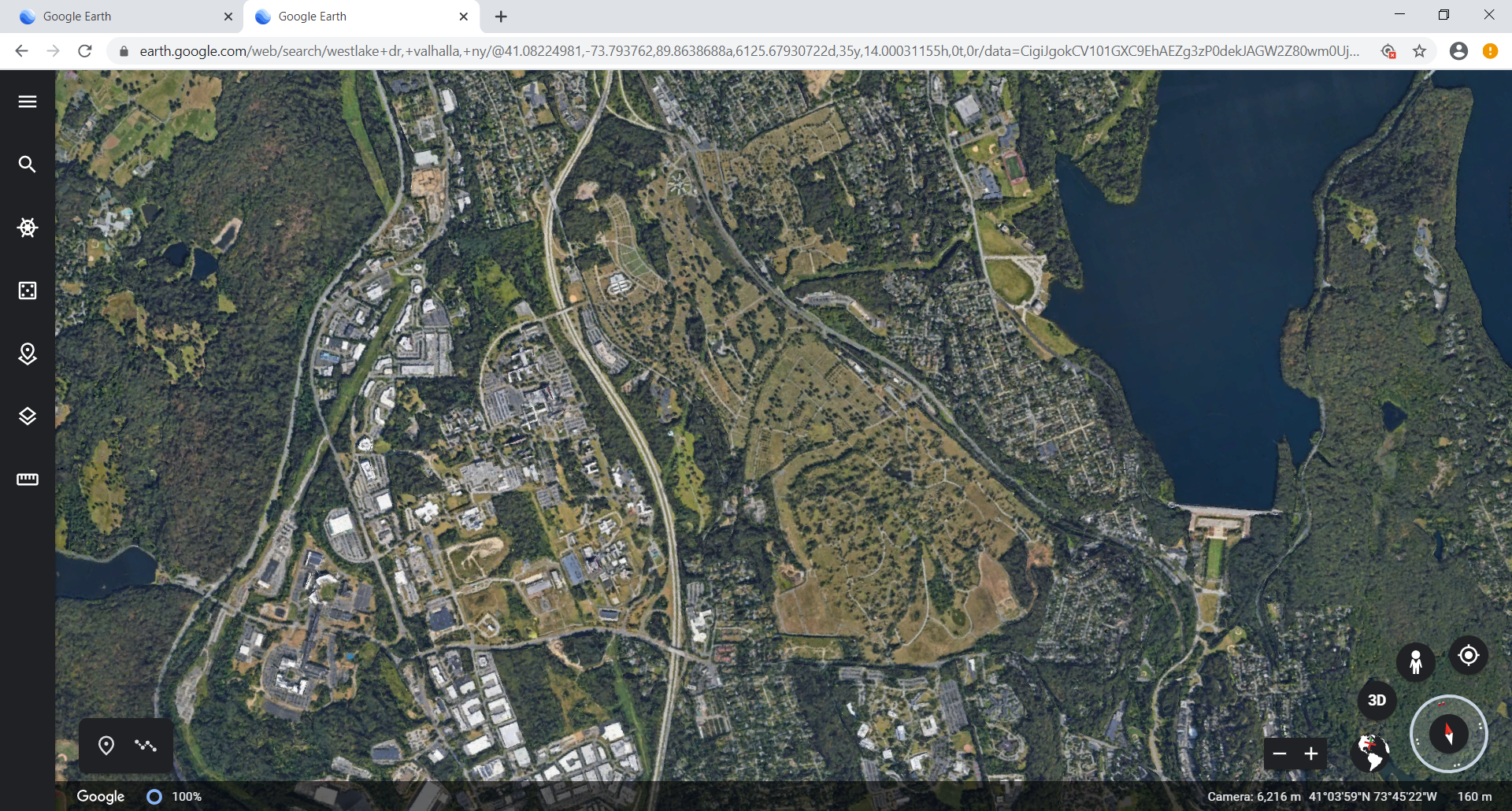 Project Overview
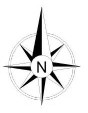 Existing Catskill Aqueduct
Kensico Site
New KEC Tunnel
Existing Delaware Aqueduct
Eastview Site
Project Overview: Site
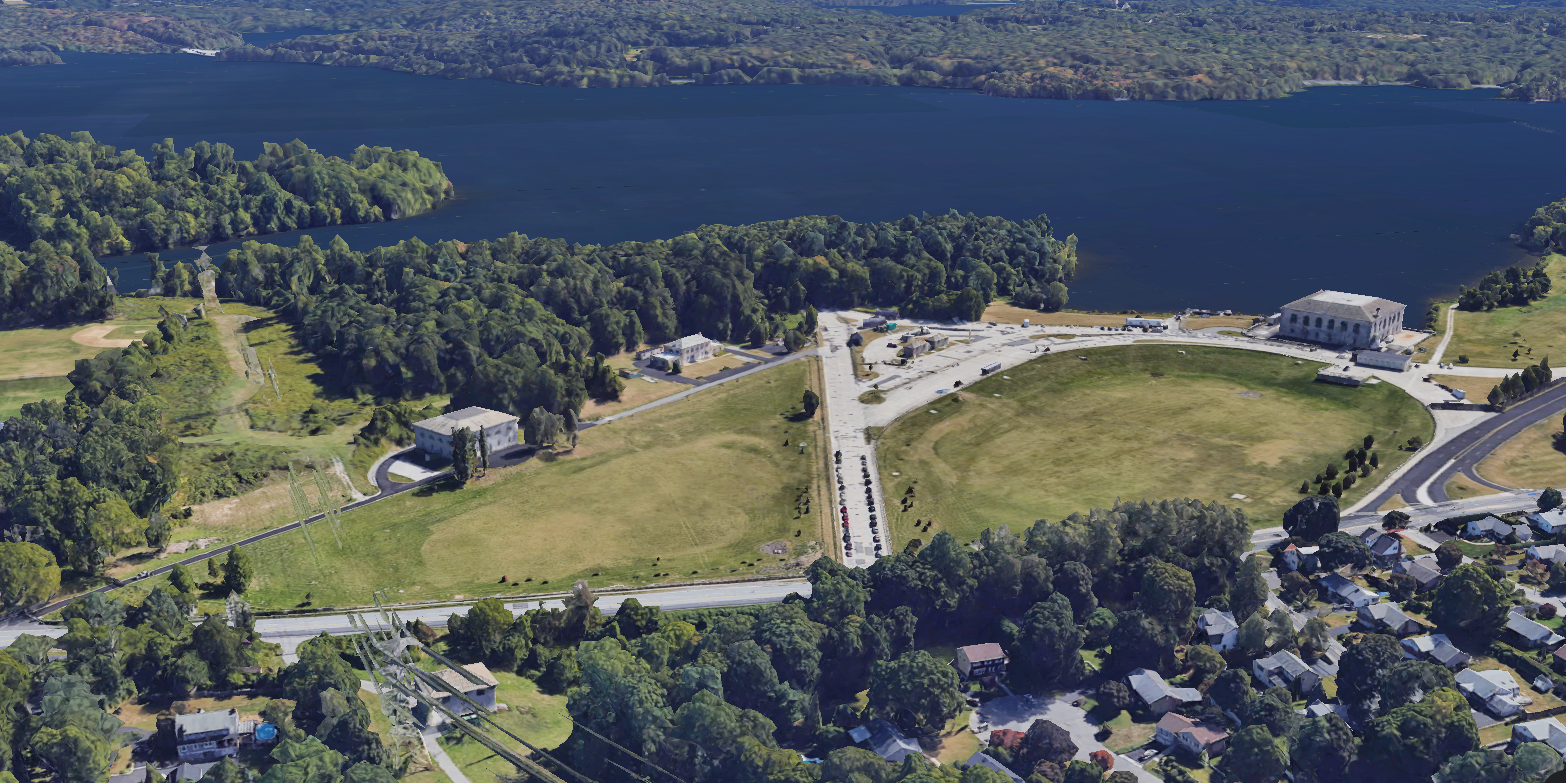 P
Project Overview: Site
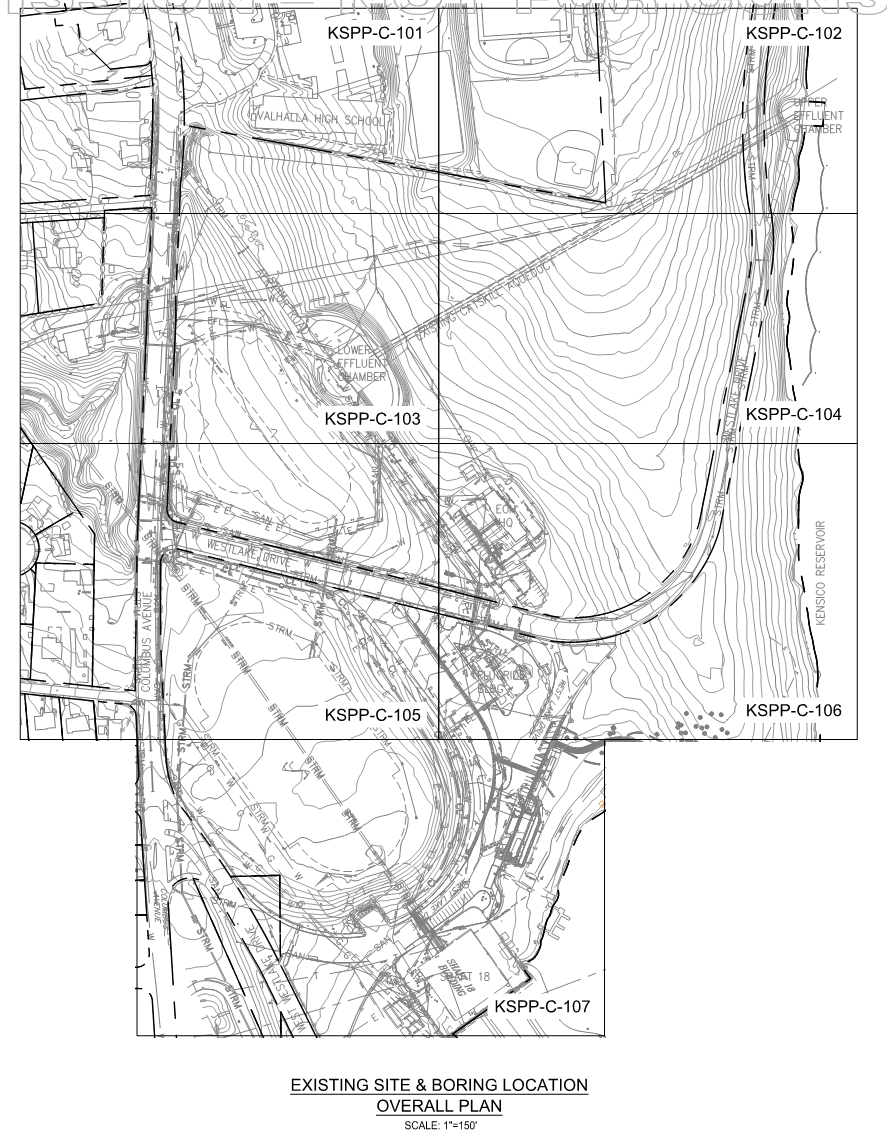 Existing Site Plan
Project Drivers
The Delaware Aqueduct is currently the only means of water conveyance between Kensico Reservoir and the Catskill-Delaware Ultraviolet Disinfection Facility (CDUV) at Eastview.
Depending solely on the Delaware Aqueduct to supply water to the CDUV Facility reduces operational flexibility and system redundancy and increases the vulnerability for disruptions to water delivery.
The Kensico Eastview Connection (KEC) Project will provide a second means of conveying water from the Kensico Reservoir to the CDUV Facility in Eastview.
KENS-EAST-2 will be the first of three major contracts for KEC and is critical in ensuring certain components are in place for the KEC Project to progress. KENS-EAST-1 and KENS-EAST-3 will follow.
BODR Workshop
Construction Packaging
KENS-EAST-1 – Shaft 2C, KEC Tunnel, Shaft 1C, Shaft 1C Connection Tunnel, ECC SOE & SC SOE 
KENS-EAST-2 – Kensico Site Prep 
KENS-EAST-3 – UEC, SC, ECC, UEC Shaft & Connection Tunnels 
KEC-SS – Shoreline Stabilization
KEC-WM – Wetland Mitigation
CRO-624 – Kensico Lab
CRO-557 – Waterfowl Building
Other Contracts:
Kensico Final Site
UEC Shaft
Eastview Site Prep
Eastview Final Landscaping
Kensico Site Prep
ECC
SC
UEC
Connection to CDUV
KENS-EAST-1
Kensico Reservoir
Eastview Connection Chamber Support of Excavation (ECC SOE)
Shaft 2C
Shaft 1C
KENS-EAST-2
Shaft 1C Connection Tunnel
Connection Tunnels
KENS-EAST-3
KEC Tunnel
Screen Chamber 
Support of Excavation 
(SC SOE)
Scope of Work
KENS-EAST-2: Kensico Site Preparation
Scope of Work Overview
KENS-EAST-2 includes:
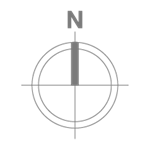 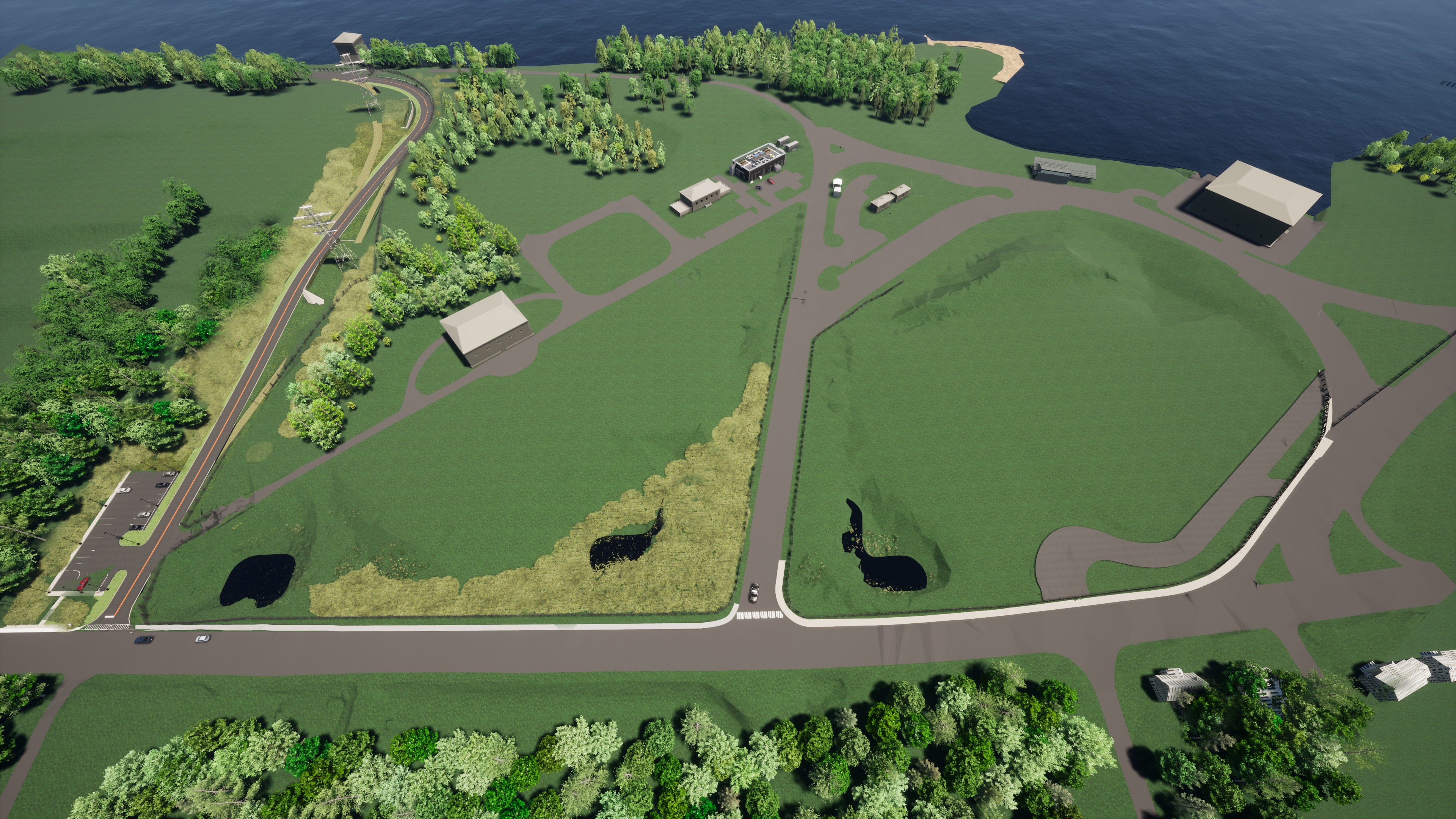 UEC
Bioretention Basin
Kensico Reservoir
New Electrical Building
Valhalla High School
New electrical Enclosure
Relocation of Westlake Drive
EOH HQ
Grading and drainage for Screen Chamber Building and Tunnel Shaft Staging Area
Shaft 18
LEC
Grading and drainage for Delaware Aerator staging area
Grading and drainage for Catskill Aerator staging area
Construction of Parking Lot
W. Westlake Drive
New Operations Entrance
Westlake Drive
Aerator Road
New Sediment Basin
New Sediment Basin
Relocated Westlake Drive
New Sediment Basin
Landscaping for non-staging areas
Columbus Avenue
Electrical Building
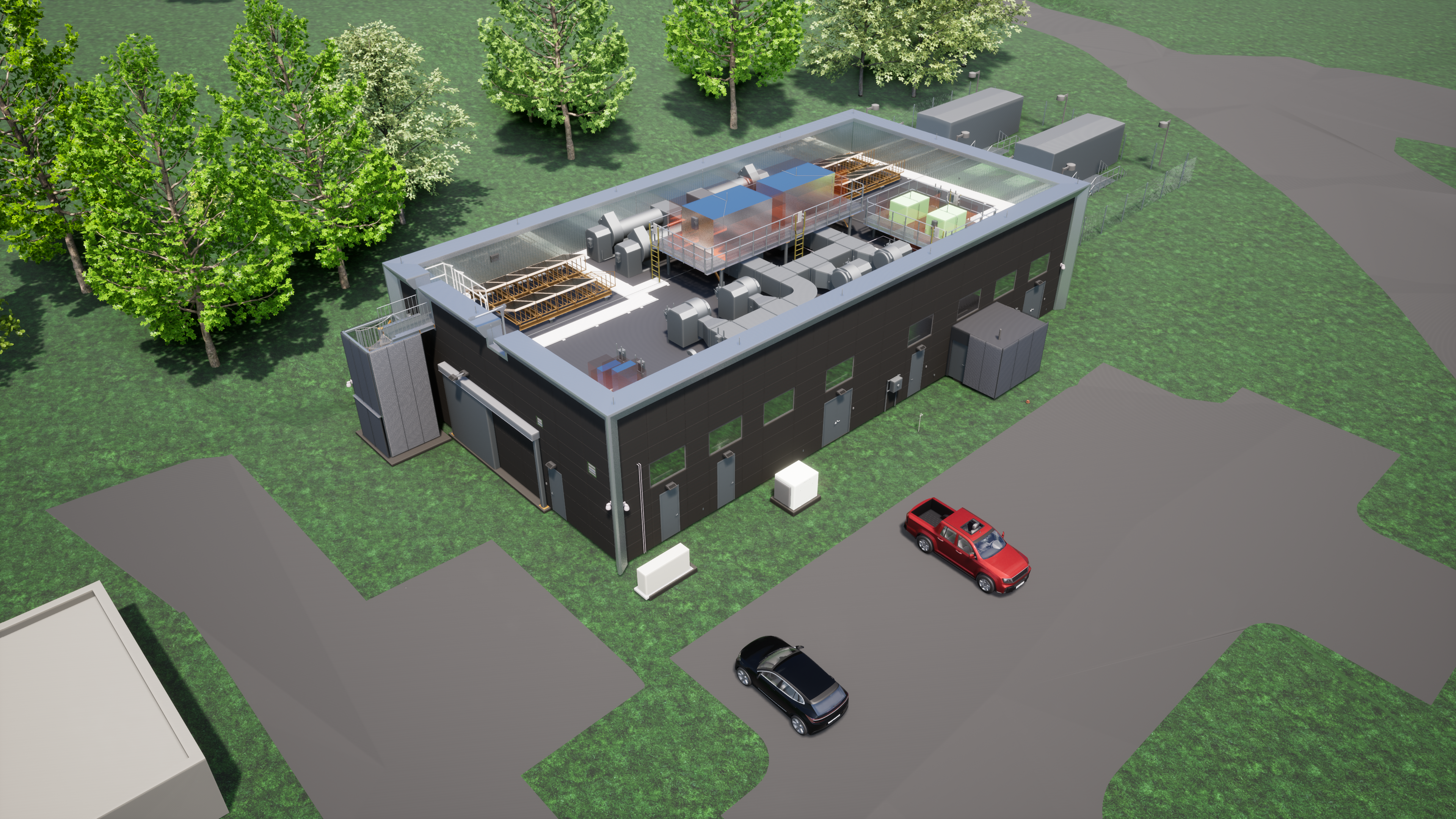 Major Work Items
Overall site preparation and development
Excavation and grading of the site
Installation of perimeter construction and security fencing
Installation of a temporary operations entrance
Installation of site utilities
Relocation of Westlake Drive to the northern end of City property
Construction of parking lot for Valhalla High School
Construction and installation of a new electrical building
Unit substations and service entrance switchgears for new medium voltage electrical service and distribution
Backup 800kW generators
New electrical service feeds from ConEd
Refer to Specification 01 11 00: “Summary of Work” and the Contract Drawings for more detailed information.
Site Specific Items
Site Security:
Security guard services to be provided 24/7 until project closeout
Must meet qualifications and training requirements as detailed in Spec 01 35 55: Site Security Procedures
New guard booth to be provided by the contractor and will be located inside the new gated perimeter for Relocated Westlake Drive construction 
Site Access:
Temporary access forms or security clearances must be obtained for access to the site by any contractor personnel
Contractor is required to maintain DEP access to existing facilities at the site throughout the duration of the contract
ConEd transmission tower access to be available throughout the duration of the contract
Project Coordination
Relocated Westlake Drive: 
Relocated Westlake Drive must be near completion to be able to transition to existing Westlake Drive for partial construction access
Approval from DEP must be obtained after the Temporary Operations Entrance is fully tested and functional for complete transition to existing Westlake Drive for construction access to the site
Refurbished guard booth will be installed at existing Westlake Drive after the contractor transitions to existing Westlake Drive for construction access to the site
Electrical Building: 
Coordinate necessary shutdowns with DEP to transfer existing facilities to new permanent power
Coordinate with ConEd on the approval and start-up of submitted electrical service equipment to ensure compliance with the latest codes and standards
Refer to Specifications 01 73 12: “Maintenance of Operations & Construction Staging” & 26 05 11: “General Electrical Requirements” for more detailed information
Work Restrictions
Working Hours
Monday to Friday from 7:00AM to 3:30PM, except for Holidays
Written approval from the Engineer is required for working other than normal project working hours
Strict compliance with Town of Mount Pleasant Noise Control Law
Compliance with Local Law 77 and reporting for non-road vehicles
Refer to Local Law 77 DEP Monthly Reporting Forms to report usage on Ultra Low Sulfur Diesel fuel and Best Available Technology in diesel powered non-road vehicles for reducing emission of pollutants on a monthly basis
Tree Clearing
Only allowed from November 1st to March 31st due to the project area being within the summer range for the Northern Long Eared and Indiana Bats

Erosion & Sediment Control (SWPPP)
Active soil disturbances cannot exceed 5 acres
Must be coordinated with other contractors at the site
Refer to Specification 01 14 00: “Work Restrictions” for more information.
Schedule
Schedule
Refer to Specification 01 27 10: “Project Milestones & Scheduling Constraints” for more information.
Regulatory Requirements
Key NYCDEP Obtained Permits/Approvals:
NYCDEP – City Environmental Quality Review (CEQR)
NYSDEC –State Pollutant Discharge Elimination System General Permit for Stormwater Discharges – Associated with Construction Activity (GP-0-20-001)
NYCDEP – Stormwater Pollution Prevention Plan Approval
NYCDEP – Environmental Impact Statement (EIS)
NYSDEC – Eagle Incidental Take Permit
NYCPDC – Design Approval
TMP – Municipal Separate Storm Sewer System (MS4) Approval
TMP – Site Plan Approval

Key Contractor Obtained Permits:
TMP – Street Opening/Curb Cut Permit
Westchester County – Road Access/Opening Permit
TMP – Building Permit
TMP – Plumbing Permit
TMP – Electrical Permit
Refer to Specification 01 41 00: “Regulatory Requirements” for more information.
Addendum #1
Key Changes:
Bid Booklet
Latest NY State Revolving Fund Program Requirements Bid Packet
Contract Drawings
Revisions and additions to the Drawing Index, civil drawings, and electrical drawings
Contract Specifications
Revisions and edits to specifications from Divisions 1, 2, 5, 8, 23 ,32, and 40

Revised Exhibit C for Specification 01 14 00: “Work Restrictions”

Added language and requirements for the Refurbished Ballistic Rated Guard Booth to Specification 01 52 50: “Temporary Guard Booths”
Changed language for guard booth ownership at the completion of work from contractor owned to NYCDEP

Bid Room Reference Documents
ESA Phase II Report
EHS Requirements
KENS-EAST-2: Kensico Site Preparation
BEDC EHS Points of Contact
BEDC EHS Personnel Contacts for this Project 
BEDC EHS Director – Neil Feldscher, CIH, CSP, Esq., FAIHA
BEDC EHS Chief of Program Management– Chris Bucci
BEDC EHS Chief of Field Management – Edgar Lopez, MA, CSP, ARM
BEDC EHS Regional Manager 
Anne Ruzek
(347)881-6564
aruzek@dep.nyc.gov
BEDC’s Mission & Core Values
BEDC’s MISSION
To run the safest most environmentally compliant capital construction program in the United States.  No accidents, no harm to people, and no harm to the environment.
BEDC CORE VALUES
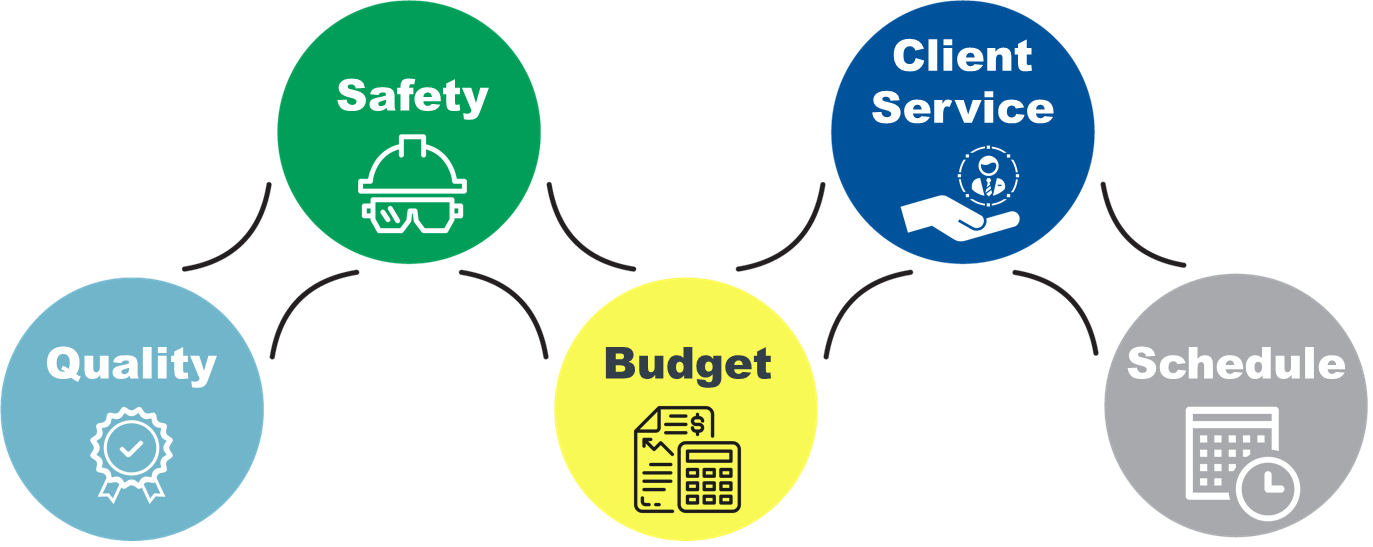 BEDC EHS Policy Statement
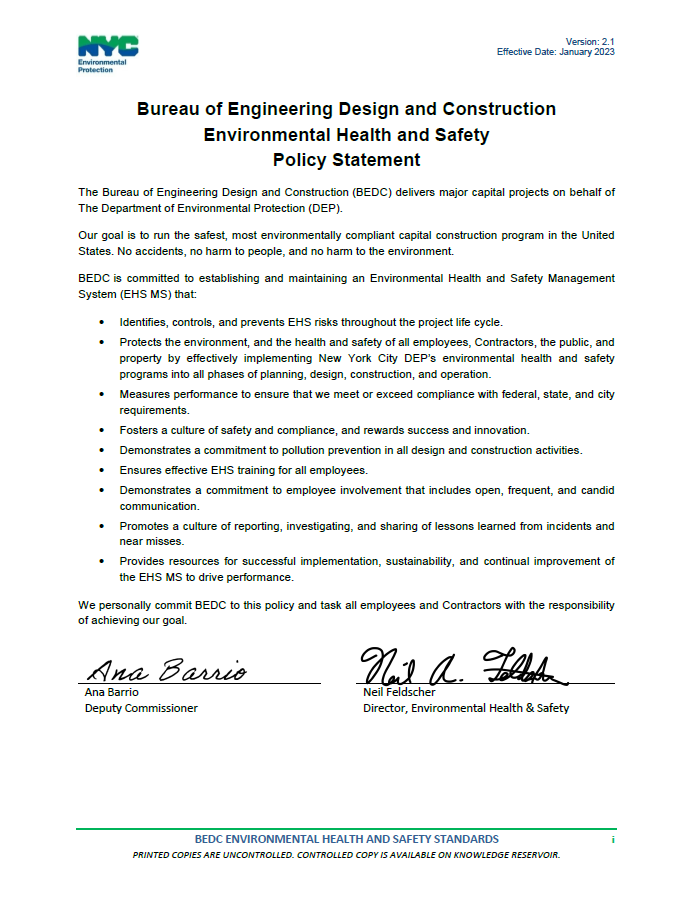 Highlights of EHS Top Requirements
Must know and comply with BEDC EHS Standards and applicable DEP EHS Policies and Procedures in addition to all City, State and Federal laws, rules and regulations (found on e-Builder Knowledge Reservoir) 
Must attend Orientation and BEDC EHS Standards training
Submit Safety Professional, Environmental Professional & one or more (if >100 workers) full time EHS Representative
Submit Environmental, Health and Safety Plan (EHASP)
Submit COVID-19 Plan
Pre-Construction EHS Meeting
Legacy – Hazardous Material Assessment (Asbestos, Lead, PCBs, Mercury)
EHS Specifications - Contractors MUST READ
Additional EHS Requirements
Obtain and comply with environmental permits including air, water, wastewater and wetland
Required Hazardous Waste Documentation and Annual Reporting
Spill Prevention and Preparedness Program
Chemical Inventory Tracking and EPCRA Reporting
Develop and Implement Emergency Action Plans/Fire Protection Plans
Adhere to Local Law 77 
Clear communication with all stakeholders throughout the life of the project	

SMOKING IS NOT PERMITTED ON ANY CONSTRUCTION SITES
[Speaker Notes: Note to Preparer - Add the following bullets to meet project requirements and copy into slide above: 

Operability Assessment Program- Completed for each work area prior to any electrical work being performed
Petroleum/Chemical Bulk Storage – comply with new NYSDEC regulations
Appropriate handling of waste streams – RCRA/DOT trained employees
NYC – Comply with NYCDOB Building Code]
Contractor Selection and Management Policy
Pre-Award
Pre-Award EHS Program and Performance Review Submittal
Provided to low bidder, Contractor must complete in 5 days)
Low bidder must demonstrate knowledge of and commitment to EHS
Have a proactive Corporate EHS program
An EMR above 1.0 requires additional submissions (see attachment A in 01 35 27)
Review, OSHA violations, spills, NOVs, incidents, past DEP EHS evaluations
Legacy Information 
DEP will provide information on all EHS Legacy issues and hazardous materials at the site. Contractor must inform employees.
Contractor Access Control Procedure
Must maintain a Daily Contractor/Visitor Log
Must obtain security clearance; maintain and carry an approved photo ID at all times while working
Contractor Incident and Violation Reporting
Notify BEDC EHS immediately of any regulatory inspections, Notices of Citations and penalties, Notices of Violation (NOVs), Notices of Deficiencies (NODs) or any other outside agency violations
Contractor Selection and Management Policy
DEP Policy and Procedure for Pre-Award EHS Submittals (must submit within five (5) business days of request):
Attachment A of 01 35 27– Standard Environmental, Health & Safety Specifications
EMR for the past three (3) years – on insurance broker letterhead
OSHA 300 Forms for past three (3) years
List of all NOVs received by a regulatory agency in the last three (3) years
List of all reportable releases of chemical or petroleum products in the last three (3) years
Written description of the company's EHS and training programs 
Certification from the company that its EHS and training programs meet all OSHA, USEPA, NYS, local regulations, and will abide by all applicable NYC DEP policies and procedures

Attachment B of 01 35 27– Bidder’s EHS Performance and Program Review Questionnaire
Must be completed and submitted for evaluation to determine the adequacy of a bidder’s EHS program
Contractor Selection and Management Policy
Additional Requirements of the Contractor Selection and Management Policy:
Attachment C - Contractor Orientation Checklist (Contractor must complete this form)
Attachment D - Contractor Orientation Training Certification 
All Contractor employees must sign this form
Contractor must complete form certifying they trained workers
Attachment E - Contractor EHS Evaluation Form
Contractor and EHS Representative to be evaluated every six (6) months
Contractor Selection and Management Policy
To be responsive to the requirements of the Specifications, bidder’s EHS and training program descriptions, as contained in the submittal, must indicate that:
The bidder understands its regulatory requirements,
Has adequate EHS and training programs in place,
Has an EMR that is at 1.0 or below or (if has no EMR) a comparable record, based on the information provided, 
Has adequate, qualified, EHS professionals available for the project,  
Has demonstrated an acceptable EHS record on similar projects over the past 3 years, and;
Certified its programs and training comply with all regulatory requirements.
EHS Specifications
Contractors MUST READ all Specifications including the following which have specific EHS requirements:
01 35 27 Environmental Health and Safety Requirements
01 74 17 Cleaning and Site Maintenance
01 35 44 Working in Hazardous (Classified) Locations
01 35 45 Hazardous Materials Control
01 57 16 Temporary Pest Control
01 74 20 Construction Waste Management
01 41 00 Regulatory Requirements
[Speaker Notes: Note to Preparer - Modify this list to meet project requirements and add additional detail as needed.]
EHS Specifications
Contractors MUST READ all Specifications including the following which have specific EHS requirements:
02 24 20 Soil Sampling and Analysis (requires QEP/ Field Sampling Summary Report before excavation)
02 41 10 Demolition and Removals
02 43 10 Relocation of Utilities
02 82 05 Asbestos Management
02 83 05 Lead Management
02 84 05 PCB Management
02 84 10 Mercury Management
[Speaker Notes: Note to Preparer - Modify this list to meet project requirements and add additional detail as needed]
EHS Specifications
Contractors MUST READ all Specifications including the following which have specific EHS requirements:
31 23 16 Excavation
31 23 19 Dewatering
31 25 10 Dust, Soil Erosion and Sediment Control
[Speaker Notes: Note to Preparer - Modify this list to meet project requirements and add additional detail as needed]
01 35 27 EHS Specification Requirements
Must know and comply with all:
BEDC EHS Standards Manual
DEP EHS Policies & Procedures 
Federal, State, and Local EHS laws, rules, and regulations
Attend 4-Hour EHS Standards Training for:
Project Manager 
Site Supervisor 
Safety Professional (SP) 
Environmental Professional (EP) 
Electrical Safety Professional (ESP) 
EHS Representative (EHSR) 
Electrical Safety Worker (ESW)
[Speaker Notes: Note to Preparer - Review the project version of Section 01 35 27 to determine which Contractor EHS Personnel to include in this presentation.]
01 35 27 EHS Specification Requirements
Submit EHS Professionals 
Safety Professional, Environmental Professional and Electrical Safety Professional
May be the same person if they meet the qualifications

Submit EHS Representative and alternate(s)
Shall have no other duties except those related to EHS
Submit all employee/subcontractor training records
All workers must have current OSHA-10 Hour or OSHA 30-hour training (within 5 years)
Project specific training – will depend on hazards on-site

Submit EHS Plans
Environmental Health & Safety Plans (EHASP), Emergency Action Plan (EAP) and Spill Prevention Program (SPP), COVID-19 Plan
Within 30 business days of Notice to Proceed (NTP)
[Speaker Notes: Note to Preparer -  Modify this list to meet project requirements and add additional detail as needed.  Add the following bullets to meet project requirements if needed: 

Submit Confined Space Entry Program
Submit EMTs (Emergency Medical Technician) and Rescue Teams

Submit Lockout/Tagout (LOTO) / Energy Control Plan (ECP)
Submit Electrical Safety Worker

Submit Qualified Environmental Professional (QEP) as per Section 02 24 20 – Soil Sampling and Analysis]
01 35 27 EHS Specification Requirements
Submit Risk Control Reports
Within one day of receipt from insurance carrier
Submit monthly Contractor EHS Report
On or before the 10th day of each month
Adhere to the BEDC Incident and Near Miss Reporting and Investigation Standard
Report Regulatory violations including Notices of Violations (NOV)
Notify BEDC EHS immediately of any regulatory inspections, Notices of Citations and penalties, Notices of Violation (NOVs), Notices of Deficiencies (NODs) or any other outside agency violations.  
Furnish a copy of all related correspondence within one day of receipt.
[Speaker Notes: Note to Preparer -  Modify this list to meet project requirements and add additional detail as needed.  Add the following bullets to meet project requirements if needed: 

Submit Confined Space Entry Program
Submit EMTs (Emergency Medical Technician) and Rescue Teams

Submit Lockout/Tagout (LOTO) / Energy Control Plan (ECP)
Submit Electrical Safety Worker]
BEDC Enterprise PMIS
Web-Based Project Management Information System (Specification 01 31 25)

The Contractor shall utilize the DEP’s web-based PMIS for electronic submittal of all data and documents throughout the duration of the Contract.

The System will operate primarily on an e-Builder, Inc. (www.e-builder.net) platform that will be administered by DEP and the CM. The joint use of this System will facilitate electronic exchange of information, automation of key processes, and overall management of the Contract.

Example processes:
Subcontractor Approvals
Submittals
RFI’s
Permits
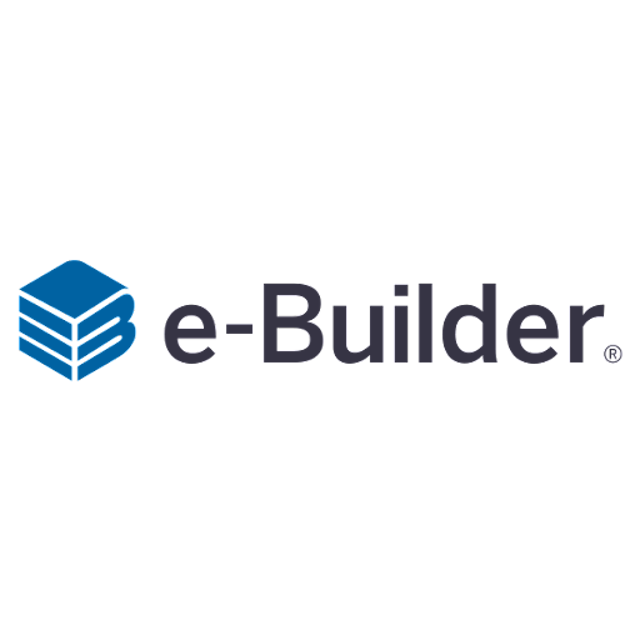 [Speaker Notes: Note to Preparer -  Modify this list to meet project requirements and add additional detail as needed.  Add the following bullets to meet project requirements if needed: 

Submit Confined Space Entry Program
Submit EMTs (Emergency Medical Technician) and Rescue Teams

Submit Lockout/Tagout (LOTO) / Energy Control Plan (ECP)
Submit Electrical Safety Worker]
Questions
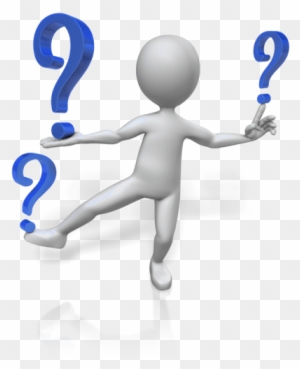 Thank You
Scan the QR Code
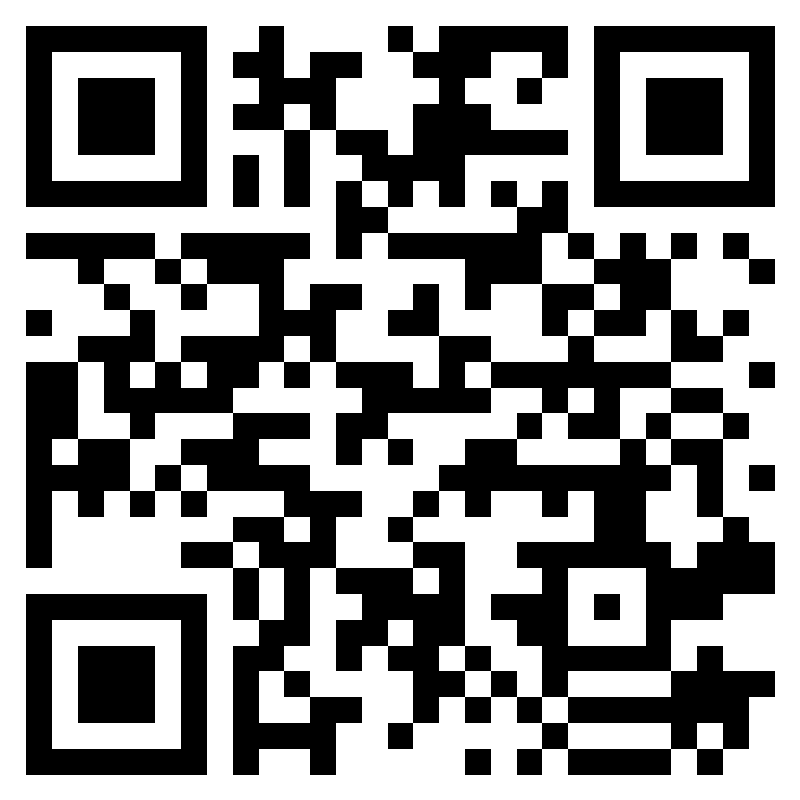 After Scanning, Enter all requested information, the completed list will be posted in PASSPort
Contract Number: KENS-EAST-2